ESEA Funds:Teacher Recruitment & Retention
Angie Madsen
Deputy Associate Superintendent of Educator & School Excellence
[Speaker Notes: Good Afternoon, I'm Angie Madse, Deputy Associate Superintendent of Educator and School Excellence. I'm happy to be here today to share with you how Title II funds, through the ESEA application, can be used to improve our recruiting and retention practices.]
Why are Retention & Recruiting so Important?
50% of teachers will leave the profession in their first 5 years.

Replacing teachers is expensive.

"Knowledge Bank" - Teachers become more proficient at their craft over time

Student Achievement
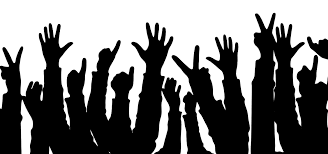 [Speaker Notes: In Arizona specifically, we know that Retention & Recruiting are critical. (see slide)]
Recruiting & Retention  – Braiding your funding buckets
[Speaker Notes: Braiding Funds allows us to use Federal Funds with like 'intent and purpose' components. The four federal buckets of CTE, ESSER, IDEA and Title II have the opportunity to include recruitment and retentnion strategies in their 'intent and purpose']
How can we use Title II for R&R?
Improve the quality and effectiveness of teachers, principals, and other school leaders

Increase the number of teachers, principals, and other school leaders who are effective in improving student academic achievement in schools

Provide low-income and minority students greater access to effective teachers, principals, and other school leaders.
[Speaker Notes: So, let's come full circle – if our teachers are called to their practice by the altruistic belief in the power of we over me and the desire to make a difference, and if Hattie's research teachers us that the greatest influencer on student achievement is our teacher's belief in their own power to impact change, then how to we leverage this knowledge to help us keep and retain our most precious asset – our teachers?

This is where Title II comes into play. Title II gives us the financial leverage to improve the quality and effectiveness of our teachers, principals and leaders to increase the achievement of our disadvantaged students. I'm going to take you through what we often see in the ESEA applications for Title II; however, as we discuss each strategy, let's consider how we can use each strategy to increase the self-efficacy of our teachers, to build a culture of 'we can do this together' which we know will be the thing that actually gets us to the results we are looking for. It is more about the 'how' than the 'what' according to Hattie.]
Retention
Teachers, Principals, School Leaders
Professional Development: Using Title II funds to provide on-going professional development 
Grading, curriculum & instruction practices
Time for curriculum writing/design & collaboration
Early & appropriate behavior interventions & academic interventions
Equity, social justice, inclusion
Social emotional learning
Effectively integrate technology into curricula and instruction
Effectively engage parents, families, and community partners and coordinate services between school and community
Effective use of data

Time: Adding time to the day to provide opportunities for collaboration and intervention

Interventionists: Hire/train academic & behavioral inteventions 

Instructional Coachs: LEAs will hire an instructional coach to provide professional development, support, and guidance to both new and veteran teachers. 

Mentors: LEAs will hire mentor teachers to provide support and guidance to new teachers to the profession and to the district. Typically, new teachers are placed in a teacher/mentor program.
[Speaker Notes: Connect to needs assessments – ongoing professional development that is actionable and connected to their work and to each other. We've seen PD with keynote speakers, with purchase programs that connect to early releases and PD days, and we have seen whole academies constructed in the summer where teachers are paid an hourly rate to take courses aligned to the school's primary needs. 

Access the heart of our teachers 

Instructional coaches: Positive, action oriented, feedback driven coaching that aligns to the growth-mindset we hold for all students

Selecting mentors that hold to the altruistic belief about teaching, that we are here to 'make a difference' and together we can fulfil that mission. The heart of your coaches will be more important than any tool or rubric. Mentor our new teachers to retain their belief in the power of teaching. 

Orientation – set the stage for our new teachers – keep them aligned to their collective purpose and the belief in the potential of all students. 

**We is greater than me **Together we can make change **Students have potential]
Retention
Teachers, Principals, School Leaders
Orientation/Induction Stipend: New teachers to the district go through a new teacher orientation/induction prior to the school year and contract start date. These teachers receive a stipend for their off-contract time. 

English Language Learners: Provide professional learning for teachers, counselors, and other staff to increase the effectiveness of the English language instruction provided to English learners.

Other Support Positions: LEAs will have other positions that provide additional support to teachers such as team leads, grade chairs, directors, etc. 

Performance Insentives: LEAs will pay a stipend to teachers who demonstrate effectiveness in the classroom through evidence of data in student academics and teacher performance. This can also be used to pay high-performing administrators. 

Administrators: improvement of a rigorous, transparent, and fair evaluation, and support system for teachers, principals, or other school leaders that is based on evidence of student achievement and may include student growth - academies, bootcamps, conferences, training
Principals/Administrators 
Counselors/social workers
[Speaker Notes: Connect to needs assessments – ongoing professional development that is actionable and connected to their work and to each other. We've seen PD with keynote speakers, with purchase programs that connect to early releases and PD days, and we have seen whole academies constructed in the summer where teachers are paid an hourly rate to take courses aligned to the school's primary needs. 

Access the heart of our teachers 

Instructional coaches: Positive, action oriented, feedback driven coaching that aligns to the growth-mindset we hold for all students

Selecting mentors that hold to the altruistic belief about teaching, that we are here to 'make a difference' and together we can fulfil that mission. The heart of your coaches will be more important than any tool or rubric. Mentor our new teachers to retain their belief in the power of teaching. 

Orientation – set the stage for our new teachers – keep them aligned to their collective purpose and the belief in the potential of all students. 

**We is greater than me **Together we can make change **Students have potential]
Recruitment
Teachers, Principals, School Leaders
Stipend: LEAs will pay a stipend to teachers who are filling high needs areas such as high school math and special education. Additionally, stipends are for teachers changing grade levels, content areas or schools within the LEA. Also, rural schools use this stipend to attract teachers to their area. 

Moving: LEAs can reimburse or pay a stipend to teachers to assist with moving and relocation expenses such as hiring a moving company or hotel expenses. This expense is typically a small percent of the actual moving cost.  

Job Fairs: LEAs will participate in state and national job fairs. The expenses could include registration, travel, hotel, and supplies.

Advertising: LEAs will advertise open job positions through media such as external websites, local newspapers, signage, etc.
[Speaker Notes: These are likely recruitment strategies we see. The greatest recruiters are our own teachers. If we have continiously supported their connection to the profession, allowed them and provided them with the tools they need including professional development, our message will be loud and clear to prospective teachers, this is a GREAT PLACE TO WORK. We love students here and our students are successful. We believe in the power of our teachers. This is the message that will connect you with your new teachers. 
(see slides)]
Best Practice
Teachers, Principals, School Leaders
Tolleson Union High School District – culture & efficacy 

Phoenix Elementary District – competitive salaries

Balsz School District – teacher leadership programs & National Board Certification

Wickenburg & Saddle Mountain Districts – compressed work week, PD on Fridays

Litchfield Elementary District – coaching, mentoring 

Peoria Unified – recruiting
Questions?